Grammar
Present simple versus present continuous
Y7 French 
Term 1.2 - Week 4
Stephen Owen / Emma Marsden 

Date updated: 07/01/20
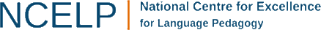 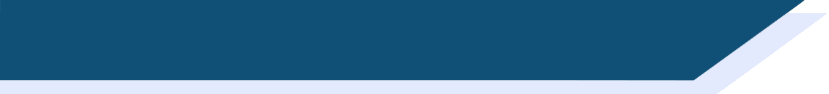 Present simple / continuous
We have already seen that the French present tense 
has two English meanings:
Elle porte un uniforme
She wears a uniform
She is wearing a uniform
Stephen Owen
[Speaker Notes: This animated slide reminds learners that the present tense in French can be translated two ways in English: either the simple present (“does”) or the present continuous (“is doing”). 

Learners were formally introduced to the present continuous usage in the previous week’s resources.]
Lire
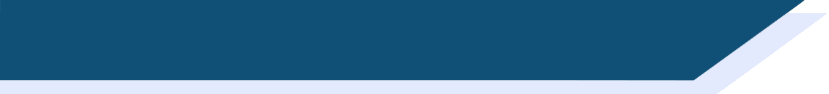 Present simple / continuous
lire
Circle the translations of the verbs that sound best to you (the most likely meaning).
[Speaker Notes: This is meta-linguistic activity to raise students awareness about the ambiguity of the French present tense. This activity should give rise to lots of talk about the two English forms. 

This reading task asks learners to consider whether they would translate the French present tense verb in each sentence with the simple present or the present continuous meaning. 

Whilst both answers are possible, in some cases more so than in others, there will be a sense of which is the “best fit”. This should be discussed with learners. As long as learners can justify their choice, they cannot really be “wrong”, but the real aim of this exercise is simply to force them to engage with both possible meanings in the English, whilst appreciating the fact that both are rendered by the present tense in French. 

The sentences consist entirely of vocabulary already presented, either this week or in previous weeks. 

Suggested answers are provided via animated ovals which appear upon clicking the mouse. N.B. Where both answers would be a good fit, given the time expressions ‘en ce moment’ and ‘normalement’, both are indicated with the animated oval.

Please explain to students that that the ‘à’ in ‘à faire le ménage’ (sentence 2 on the slide) is used with the infinitive after ‘passer’ to mean ‘doing’ that verb.]